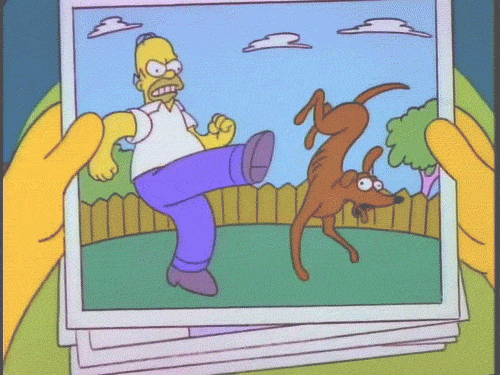 Estados de   Humor
Yo estoy muy bien
Yo estoy bien
Yo estoy más o menos
Yo estoy mal
Yo estoy fatal